Lingkungan sosial
Miss kiki
Apa itu lingkungan sosial ?
Tempat dimana masyarakat saling berinteraksi dan melakukan sesuatu secara bersama-sama.
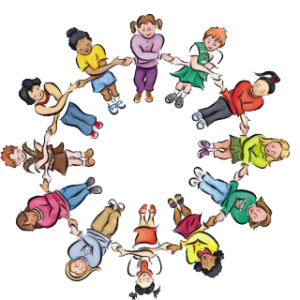 Apa saja yang termasuk lingkungan sosial ?
Apa saja yang termasuk lingkungan sosial ?
Sekolah
Lingkungan Rumah
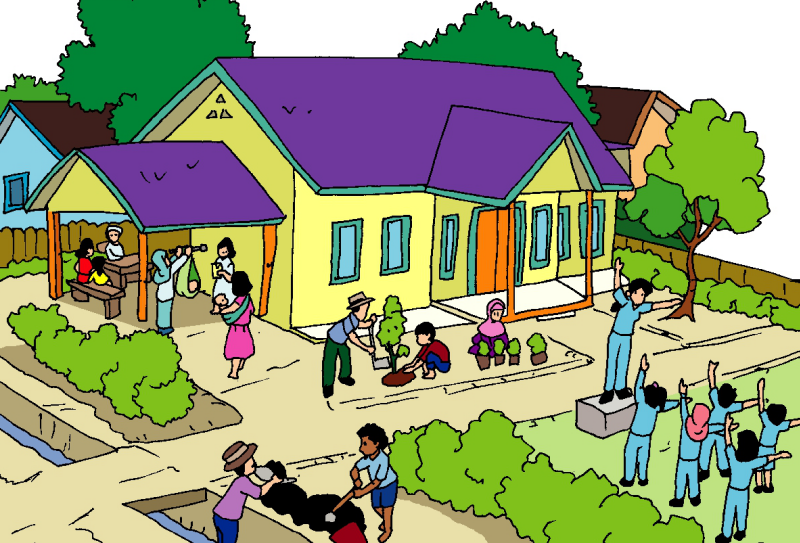 MALL
Tempat Les
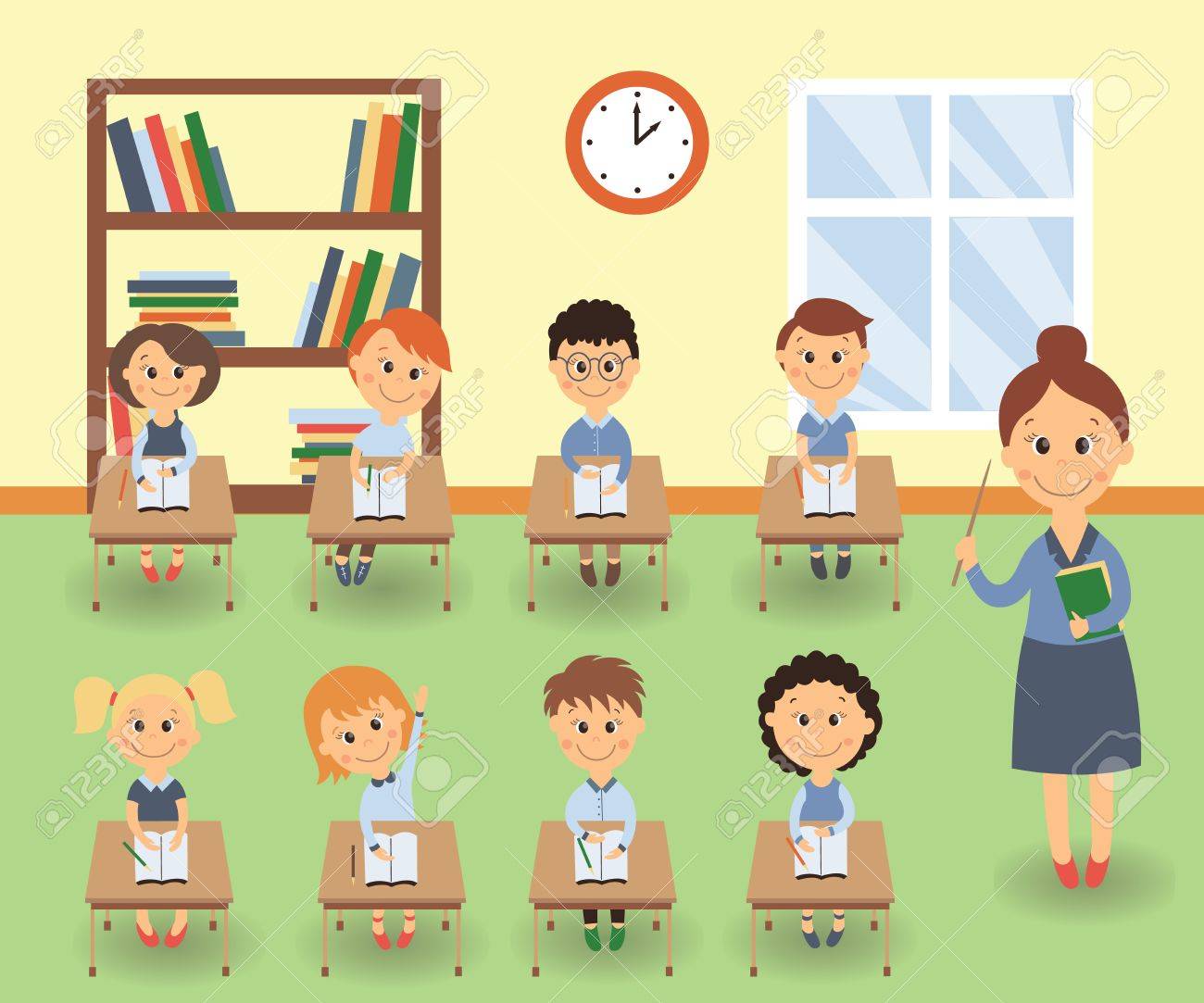 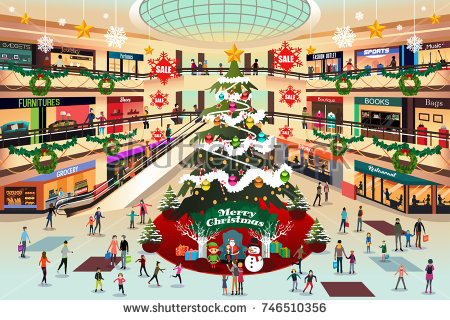 Apa yang harus kalian lakukan saat berada di lingkungan sosial ?
Tanamkan 5S 
	Senyum
	Sapa
	Sopan
	Santun
	Salam
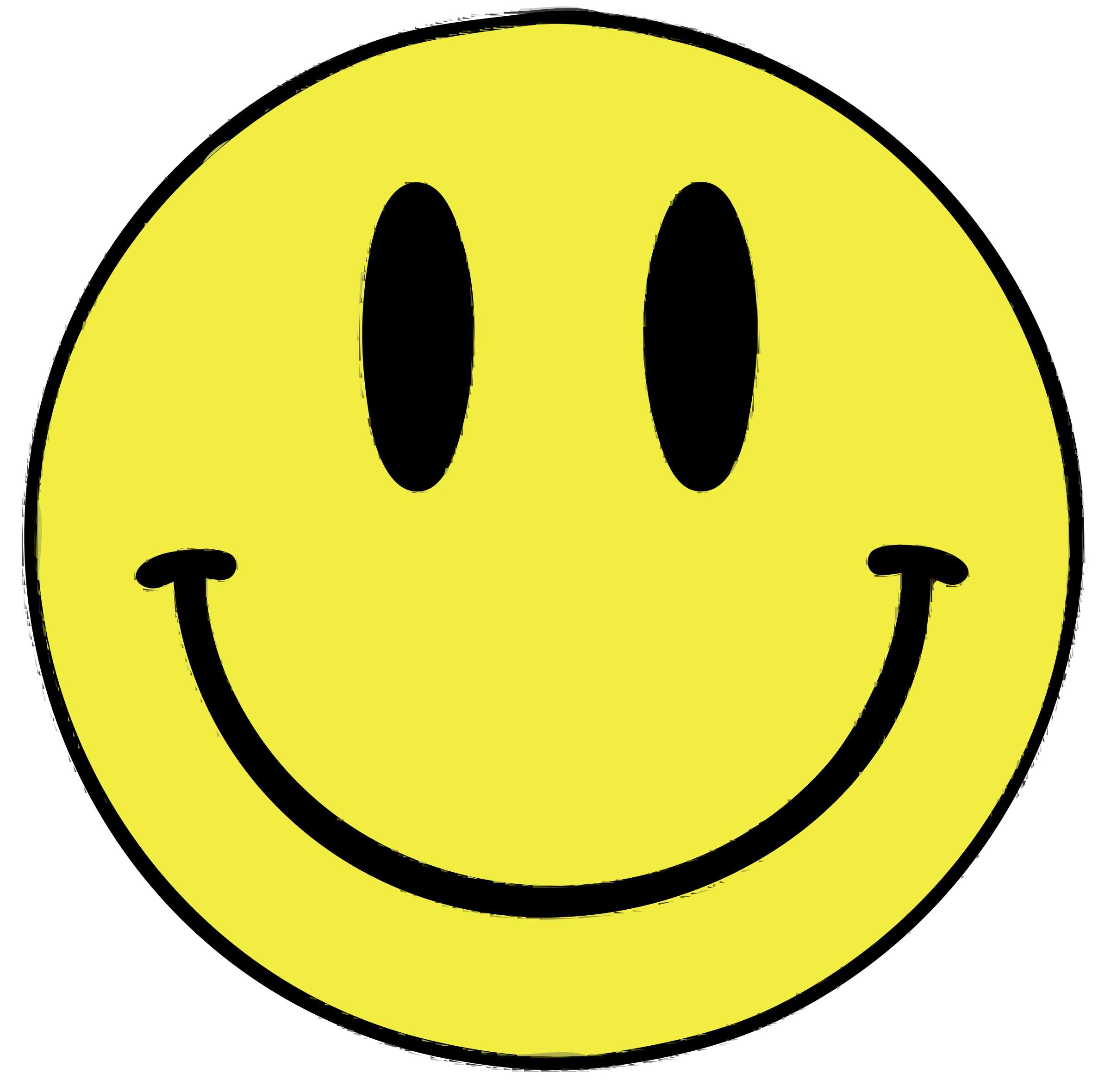 Mengendalikan emosi saat berada di lingkungan sosial
Apa yang biasa kalian lakukan ketika sedang marah atau kesal dengan seseorang?
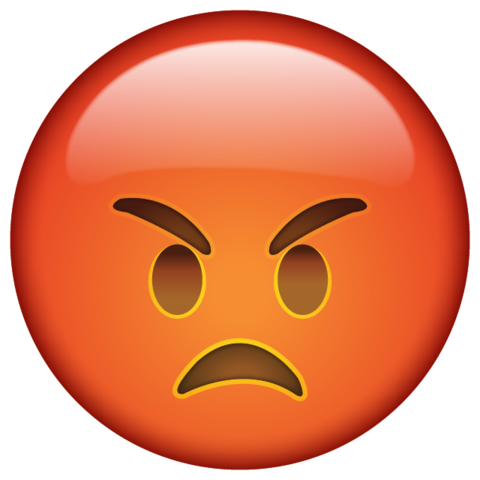 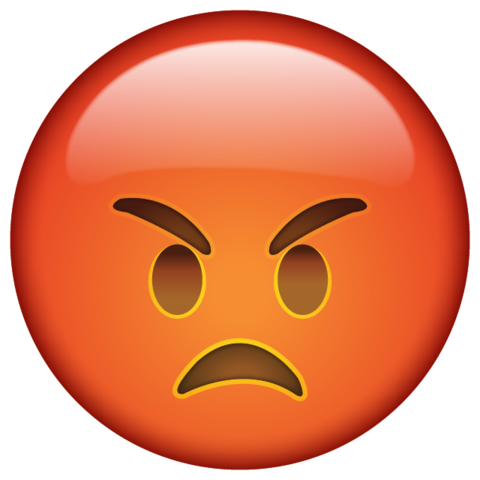 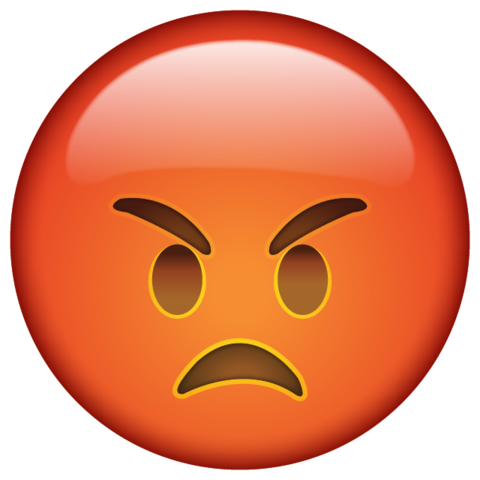 Bagaimana cara kalian mengendalikan emosi kalian ?
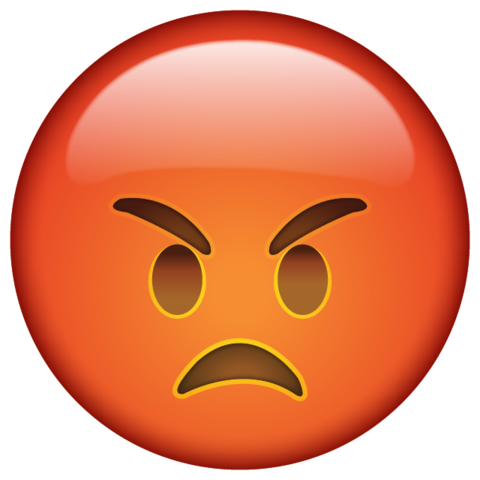 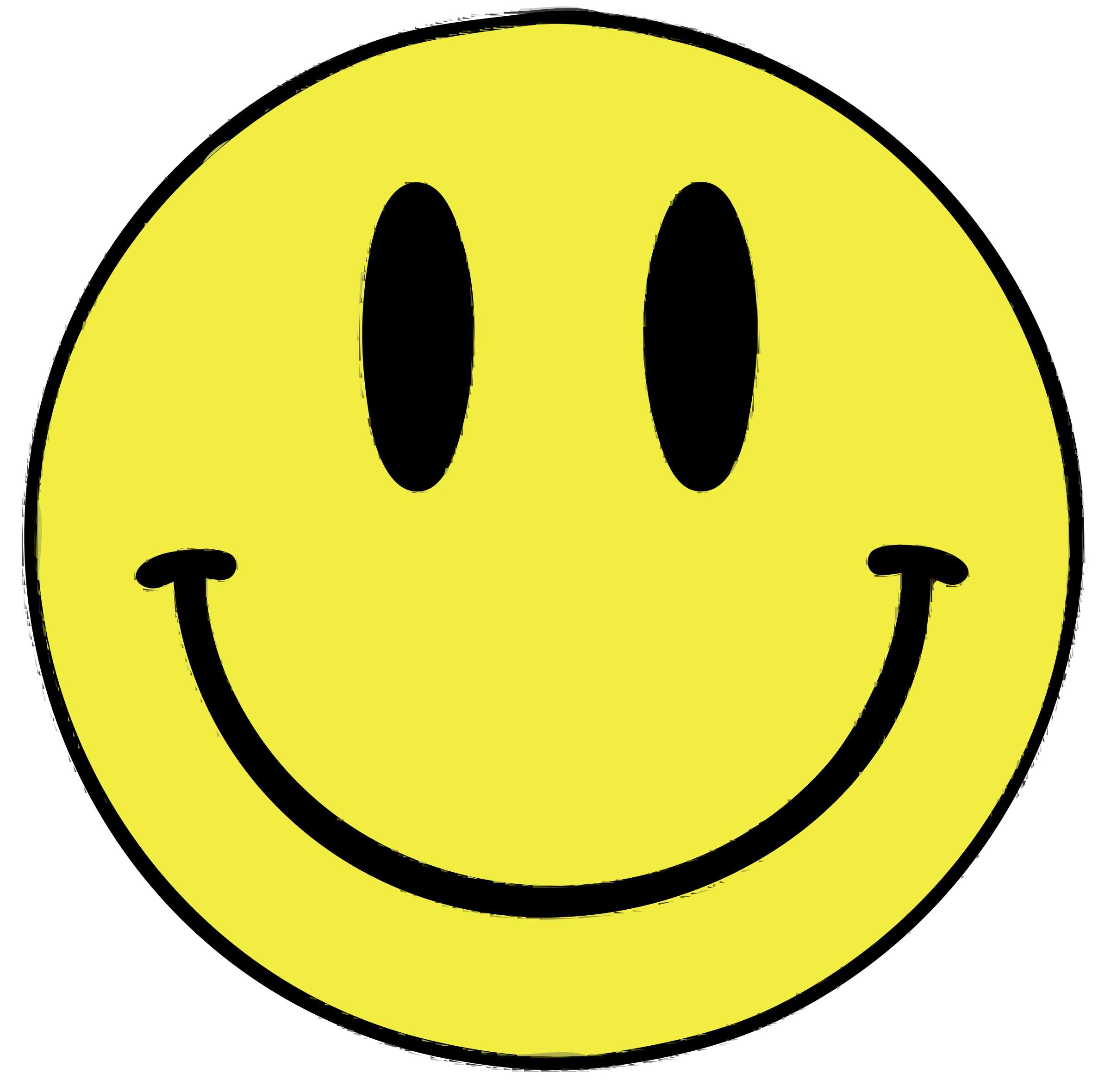 Cara mengendalikan emosi
Tarik nafas dalam-dalam
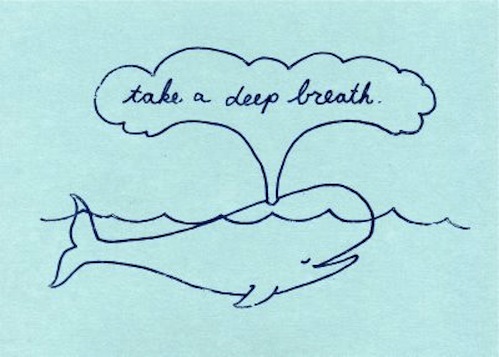 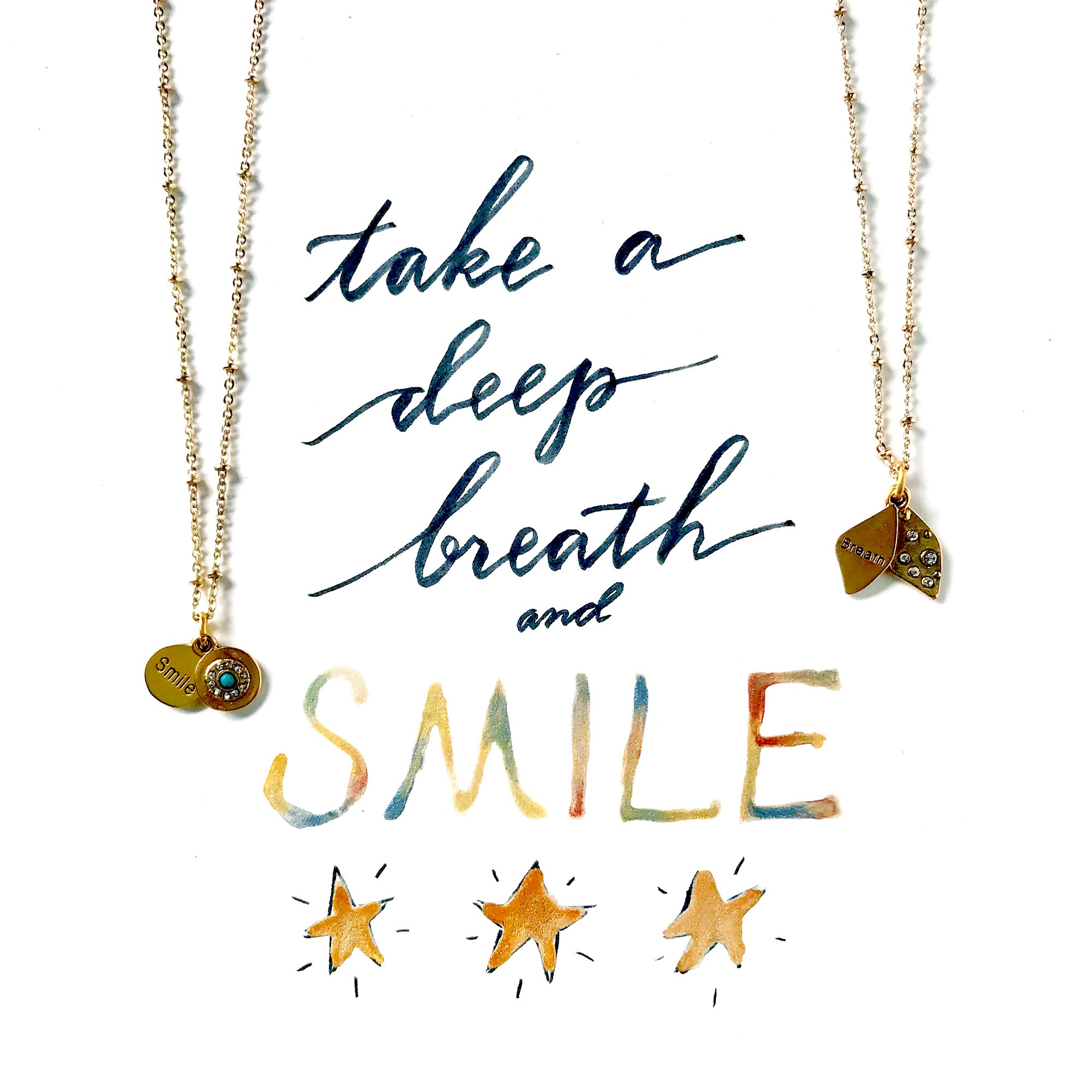 Hitung 1-10 didalam hati
1 . . . 2 . . . 3 . . . 4 . . . 5 . . .
 
Dengan menghitung 1 sampai dengan 10 didalam hati secara perlahan, terbukti dalam membuat dirimu lebih nyaman dan tenang.
Menyibukkan diri
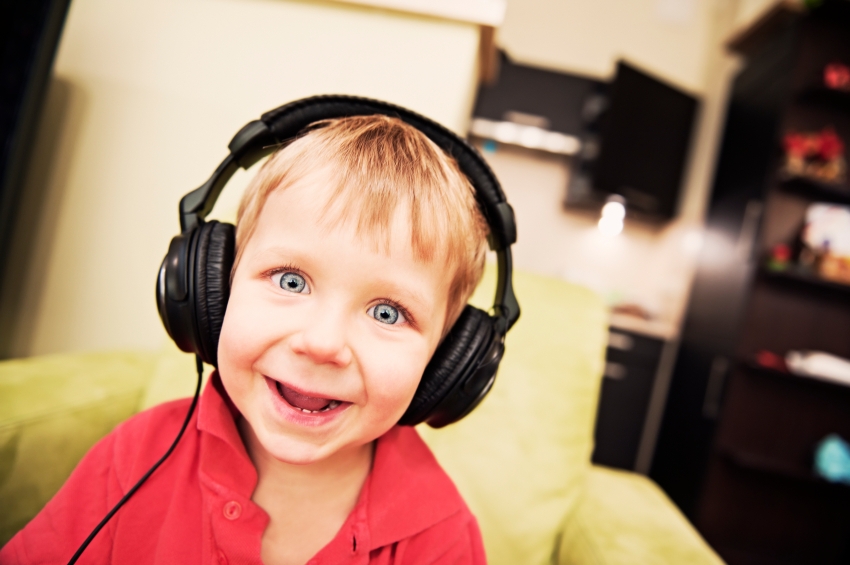 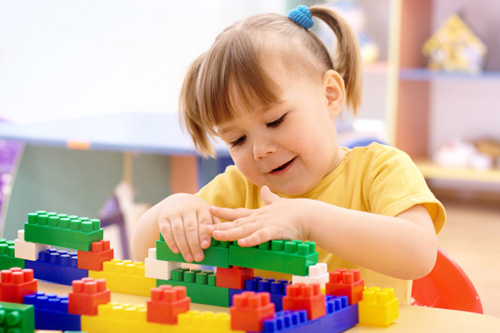 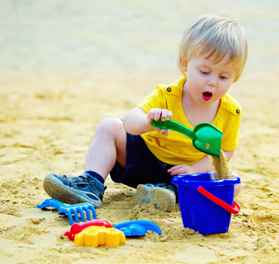 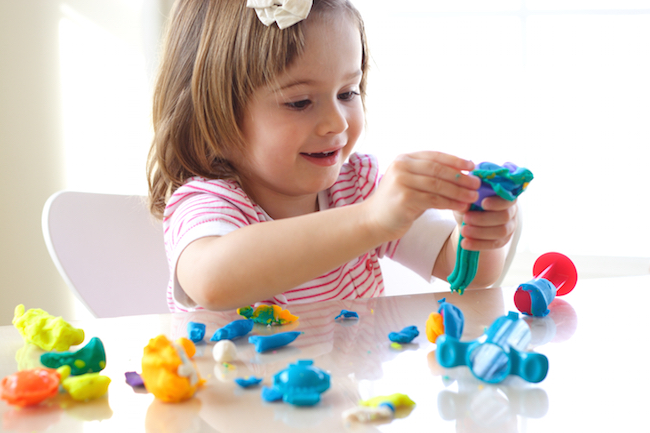 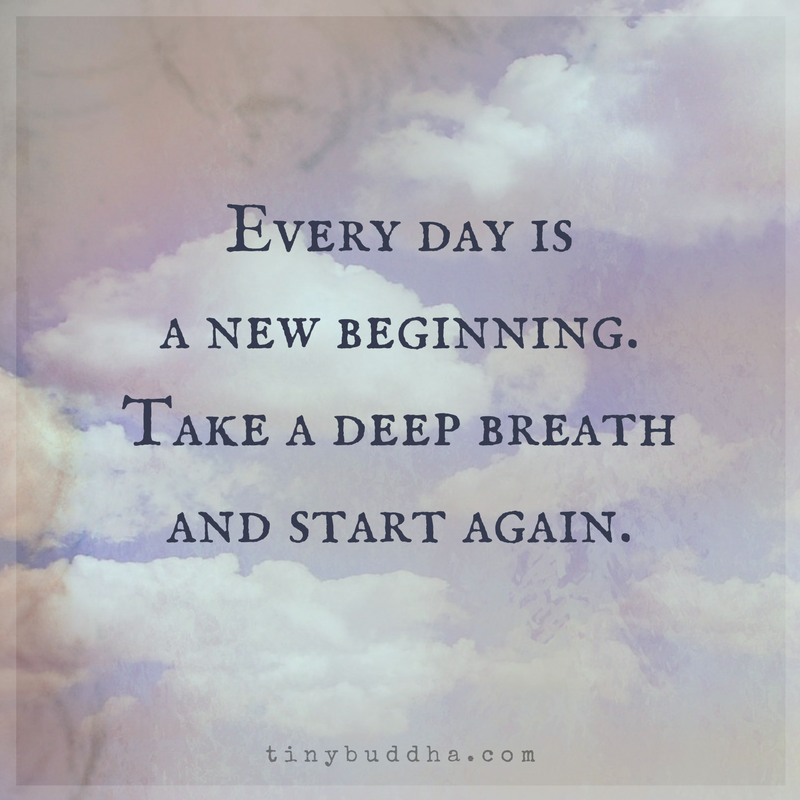 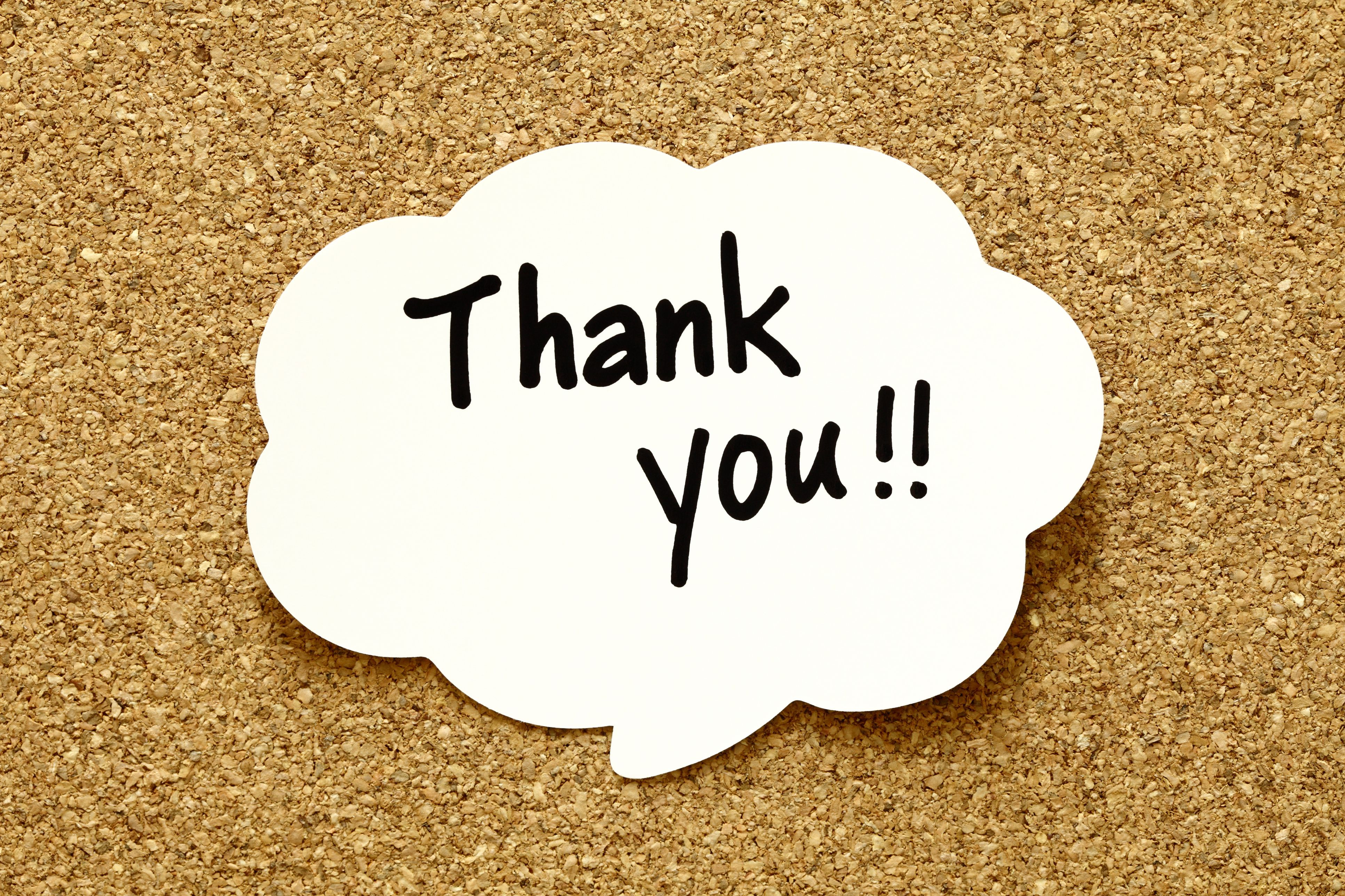